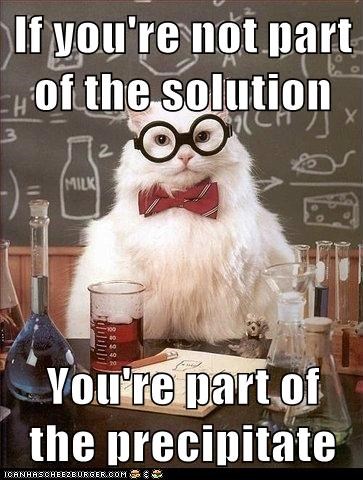 Solutions
Alcohol is never the solution
 (It’s a pure substance)
What characteristics of solute and solvent forms a solution?
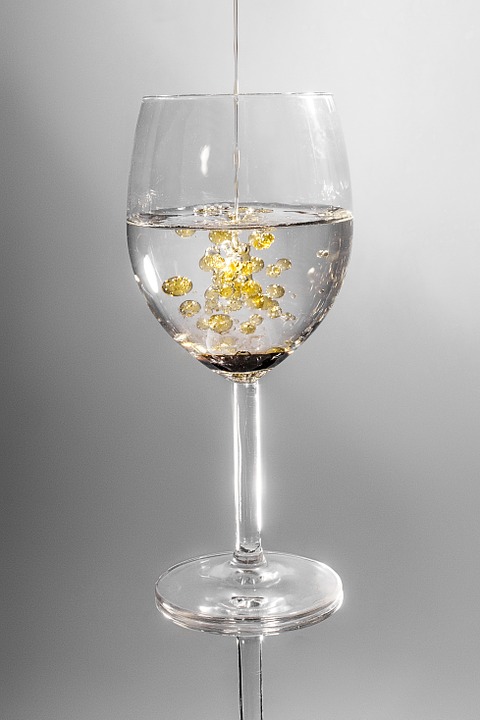 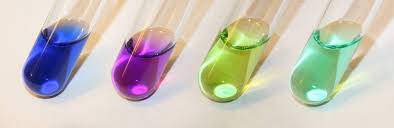 Solvation (Hydration if the solvent is water.)
Solute particles are surrounded by solvent particles.
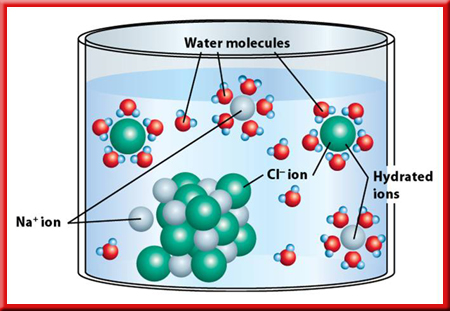 Types of intermolecular forces in solutions.
(Values are attractive force in kJ/mol)
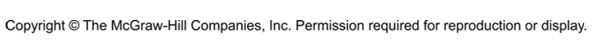 Ion-dipole
(40-600)
Ion-induced dipole
(3-15)
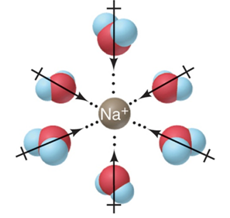 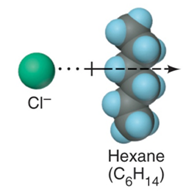 H bond
(10-40)
Dipole-induced dipole
(2-10)
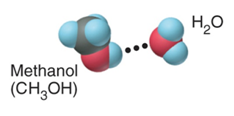 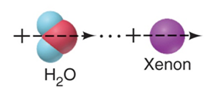 Dispersion
(0.05-40)
Dipole-dipole
(5-25)
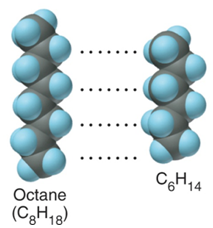 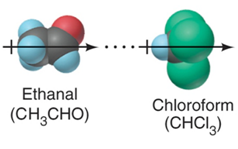 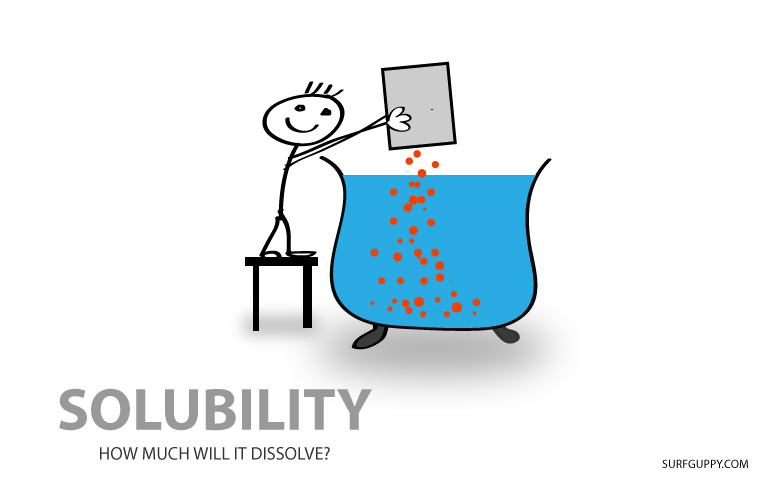 Solubility and temperature for several ionic compounds.
Solubility and temperature for several gases.
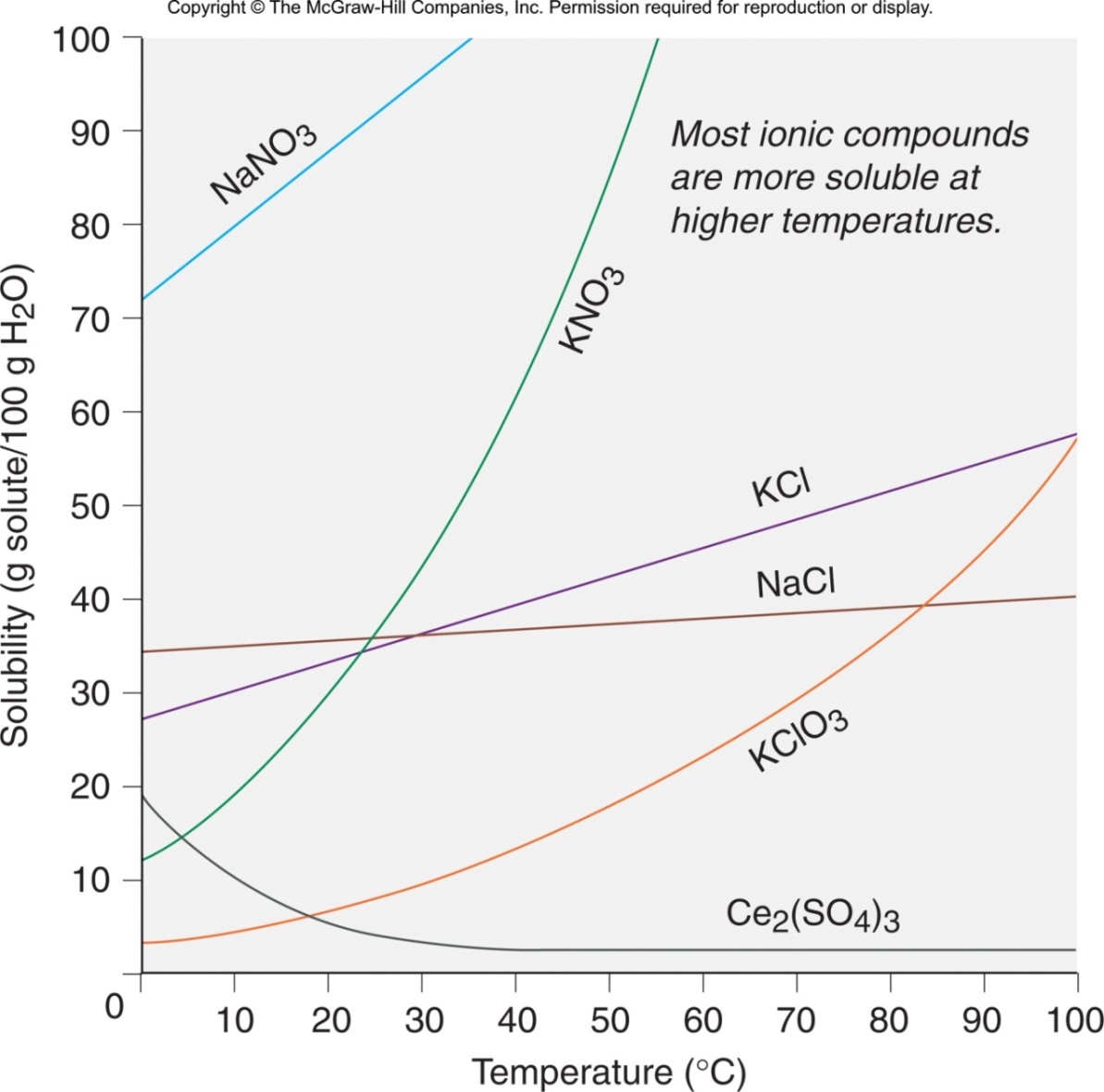 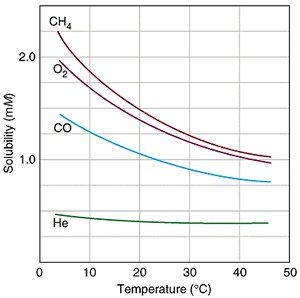 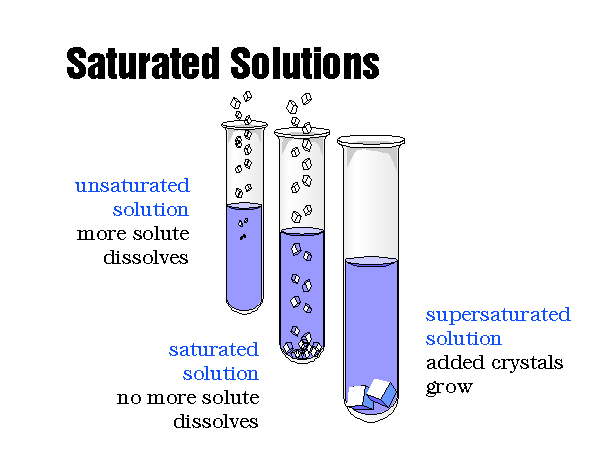 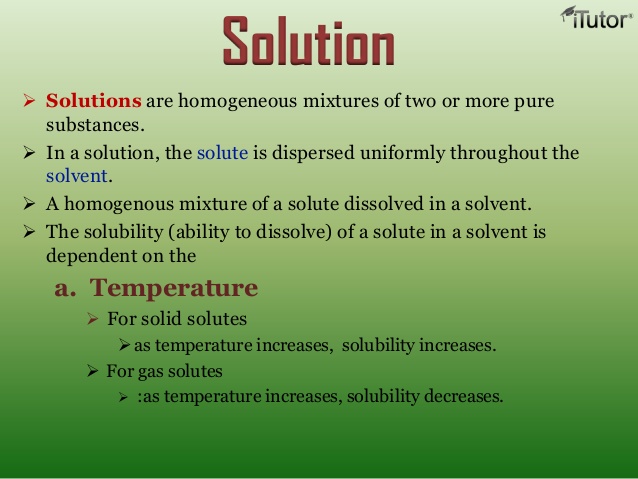 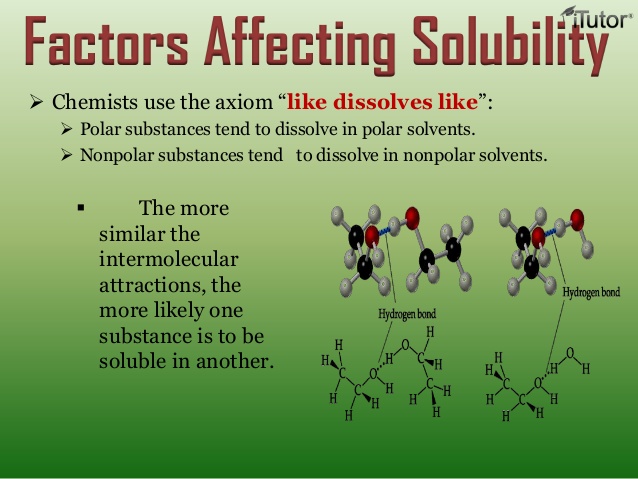 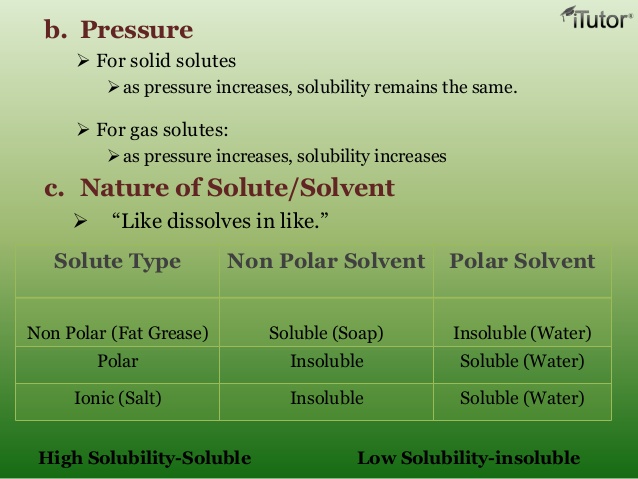 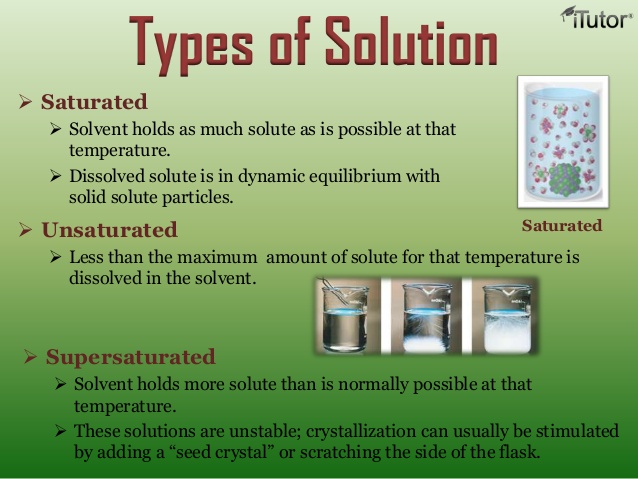 Increasing the partial pressure of a gas increases its solubility.
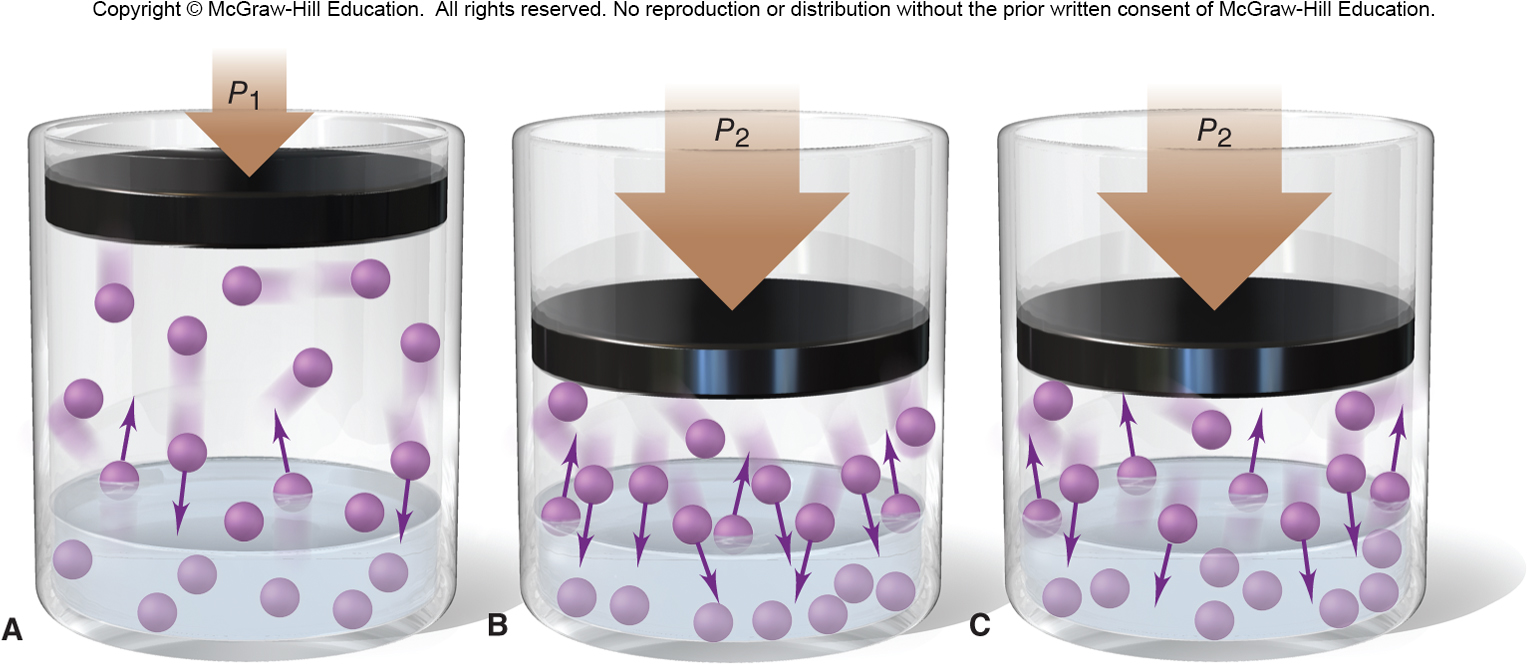 As the pressure is increased, more gas particles collide with the liquid surface.  More gas particles work their way into the liquid until equilibrium is re-established.
Henry’s Law
The solubility of a gas (Sgas) is directly proportional to the partial pressure of the gas (Pgas) above the solution.
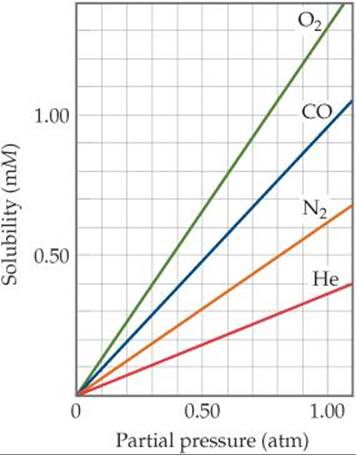 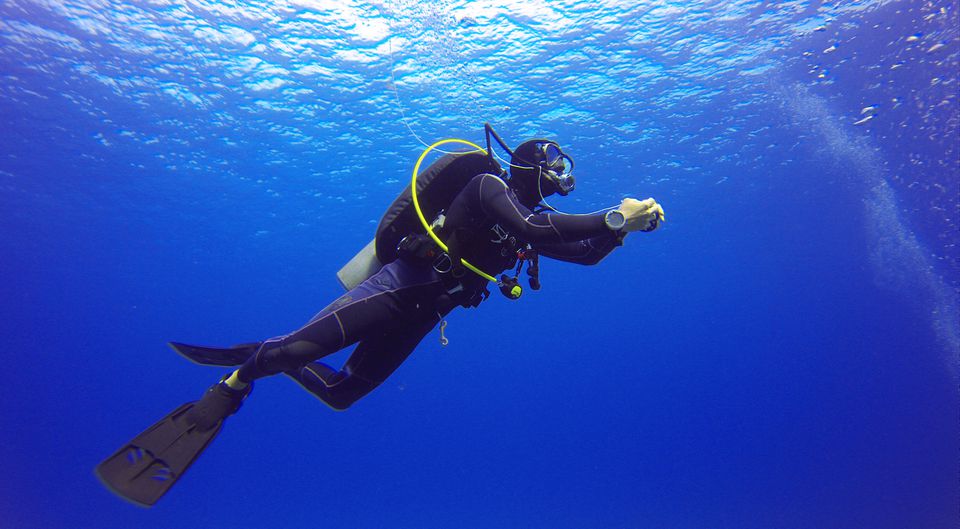 Sgas = kH x Pgas